Just a small town girl, livin in a lonely world
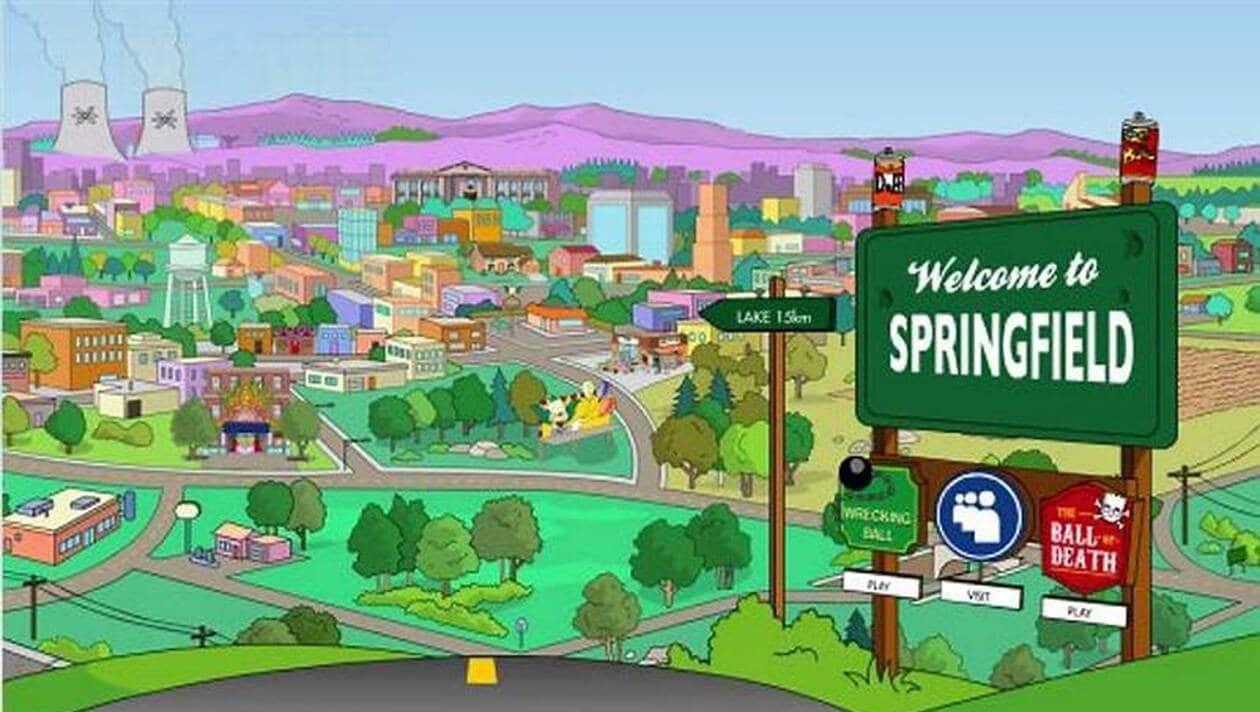 She took the midnight train goin anywhere
Just a city boy, born and raised in south detroit
He took the midnight train goin anywhere
A singer in a smokey roomA smell of wine and cheap perfume
For a smile they can share the nightIt goes on and on and on and on
Strangers waiting, up and down the boulevardTheir shadows searching in the night
Streetlight people, living just to find emotionHiding, somewhere in the night
Working hard to get my fill,Everybody wants a thrillPayin anything to roll the dic